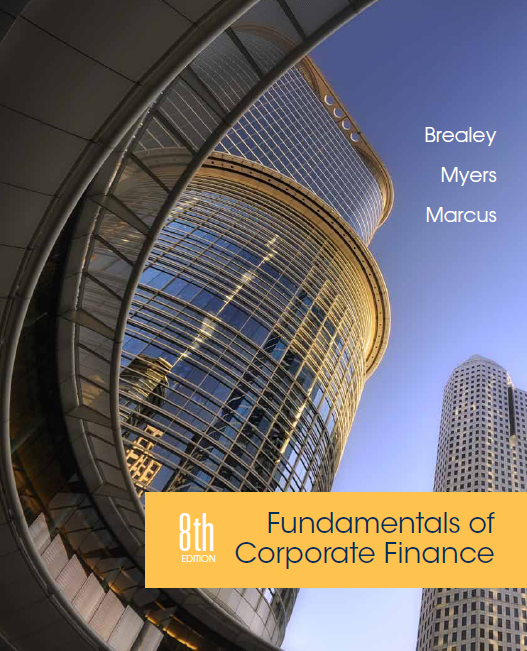 Chapter 20
Working Capital Management
Copyright © 2015 by The McGraw-Hill Companies, Inc. All rights reserved
Topics Covered
20.1	Accounts Receivable and Credit Policy
20.2	Inventory Management
20.3	Cash Management
20.4	Investing Idle Cash: The Money Market
A/R and Credit Policy
Credit Management Steps
Establish terms of sale
What form of IOU will you require?
Perform a credit analysis
Create a credit policy
Develop a collection policy
A/R and Credit Policy
Trade Credit
Bills awaiting payment from one company to another
Consumer Credit
Bills awaiting payment from final customer to a company
Terms of Sale
Credit, discount, and payment terms offered on a sale
Terms of Sale
Example -  5/10 net 30

5 - percent discount for early payment
10 - number of days that the discount is available
net 30 - number of days before payment is due
Terms of Sale
A firm that buys on credit is in effect borrowing from its supplier
It saves cash today but will have to pay later
This, of course, is an implicit loan from the supplier
We can calculate the implicit cost of this loan
Terms of Sale
Example 
On a $100 sale, with terms 5/10 net 60, what is the implied interest rate on the credit given?
Credit Agreements
Terminology
Open account
Promissory note
Commercial draft
Sight draft
Time draft
Trade acceptance
Banker’s acceptance
Credit Analysis
Open Account - Agreement whereby sales are made with no formal debt contract

Credit Analysis - Procedure to determine the likelihood a customer will pay its bills
Credit agencies, such as Dun & Bradstreet provide reports on the credit worthiness of a potential customer
Financial ratios can be calculated to help determine a customer’s ability to pay its bills
Credit Analysis
Numerical credit scoring categories
The customer’s character
The customer’s capacity to pay
The customer’s capital
The collateral provided by the customer
The condition of the customer’s business
Credit Analysis
William Beaver, Maureen McNichols, and Jung-Wu Rhie determined that the chance of failing during the next year, relative to the odds of not failing, is best determined by this equation:
Credit Analysis
Multiple Discriminant Analysis
A technique used to develop a measurement of solvency, sometimes called a Z Score
Edward Altman developed a Z Score formula that was able to identify bankrupt firms approximately 95% of the time
Altman Z-Score formula:
Credit Analysis
Example 
	If the Altman Z score cut off for a credit worthy business is 2.7 or higher, would we accept the following client?
Credit Analysis
Example 
	If the Altman Z score cut off for a credit worthy business is 2.7 or higher, would we accept the following client?

Firm’s Z Score
(3.3 × .12) + (1.0 × 1.4) + (.6 × .9) + (1.4 × .4) + (1.2 × .12) = 3.04

A score above 2.7 indicates good credit.
Credit Analysis
Credit analysis is only worth while if the expected savings exceed the cost
Don’t undertake a full credit analysis unless the order is big enough to justify it
Undertake a full credit analysis for the doubtful orders only
Credit Analysis
Non-failing firms
Return on Assets (%)
Failing firms
Years Before Bankruptcy
Credit Analysis
Total Liabilities as a Percentage of Assets
Years Before Bankruptcy
Credit Analysis
Non-failing firms
EBITDA as a Percentage of Total Liabilities
Failing firms
Years Before Bankruptcy
The Credit Decision
Credit Policy - Standards set to determine the amount and nature of credit to extend to customers
Credit Scoring – What your lender won’t tell you

Extending credit gives you the probability of making a profit, not the guarantee  
There is still a chance of default
Denying credit guarantees neither profit or loss
Payoff = Rev − cost
Customer pays = p
Customer defaults = 1 −  p
Payoff = − Cost
Payoff = 0
The Credit Decision
The credit decision and its probable payoffs
Offer credit
Refuse credit
The Credit Decision
The Credit Decision
Things to Remember in the Credit Decision
Maximize profit
Concentrate on the dangerous accounts
Look beyond the immediate order
Collection Policy
Collection Policy - Procedures to collect and monitor receivables

Aging Schedule - Classification of accounts receivable by time outstanding
Collection Policy
Sample aging schedule for accounts receivable
Inventory Management
Components of inventory
Raw materials
Work in process
Finished goods
Goal = Minimize amount of cash tied up in inventory
Tools used to minimize inventory
Just-in-time 
Lean manufacturing
Inventories
As the firm increases its order size, the number of orders falls and therefore the order costs decline
However, an increase in order size also increases the average amount in inventory, so that the carrying cost of inventory rises
The trick is to strike a balance between these two costs
Managing Inventories
Inventory
60

30
Inventory, thousands of units
Average Inventory
0	    3	        6		9	   12
Weeks
Inventories
Determination of optimal order size
Total costs
Carrying costs
Inventory costs, dollars
Total order costs
Order size
Optimal 
order size
Inventories
Cash
Cash does not pay interest
Move money from cash accounts into short term securities
“Sweep programs”
MMDAs
Concentration banking
Lock-box system
Cash
How purchases are paid: 
Percentage of total by payment type for 2013
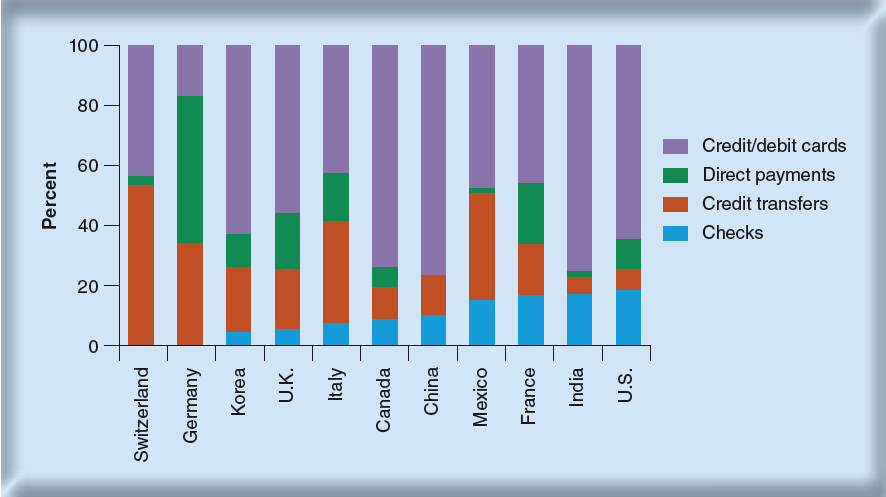 Cash
Electronic Funds Transfer (EFT)
Automated Clearinghouse (ACH)
Fedwire
CHIPS (Clearing House Interbank Payments System)
CHIPS / Fedwire transaction volume = $1,000 trillion
International cash management
Compensating balances
Float
Time exists between the moment a check is written and the moment the funds are deposited in the recipient’s account
This time spread is called float
Managing Float
Payers attempt to create delays in the check clearing process
Recipients attempt to remove delays in the check clearing process
Sources of delay
Time it takes to mail check
Time for recipient to process check
Time for bank to clear check
Mail float
Check received
Processing float
Check deposited
Check 
clears
Check 
clears
Cash available
to recipient
Check charged to
payer’s account
Managing Float
Availability float
Payment float
Check mailed
Concentration Banking
Concentration Account
Customers make payments to a regional collection center, which then transfers funds to an account at a principal bank.

Lock-box System
System whereby customers send payments to a post office box, and a local bank collects and processes checks.
Concentration Banking
Example – Lock-box 
A lock box receives 150 payments per day, with an average size of $1,200. The daily interest rate is .02% and the lock box saves 1.2 days in mailing time and .8 days in processing time.
Concentration Banking
Example – continued 
A lock box receives 150 payments per day, with an average size of $1,200. The daily interest rate is .02% and the lock box saves 1.2 days in mailing time and .8 days in processing time.
Reduced collection float
150 × $1,200 × (1.2 + .8) = $360,000

Perpetuity value of extra float earnings
$360,000 per day × .0002 = $72/day
($72/day) × 365 days = $26,280
$26,280/.073 = $360,000
Cash Balances
Money Market - Market for short term financial assets
Treasury bills
Commercial paper
Certificates of deposit
Repurchase agreements
LIBOR